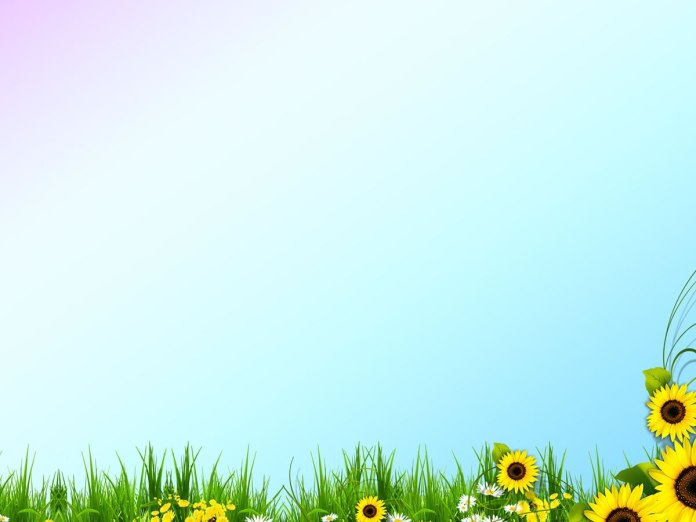 Tự nhiên và xã hội
Lớp 1
Bài 26: Cùng khám phá bầu trời (Tiết 1)
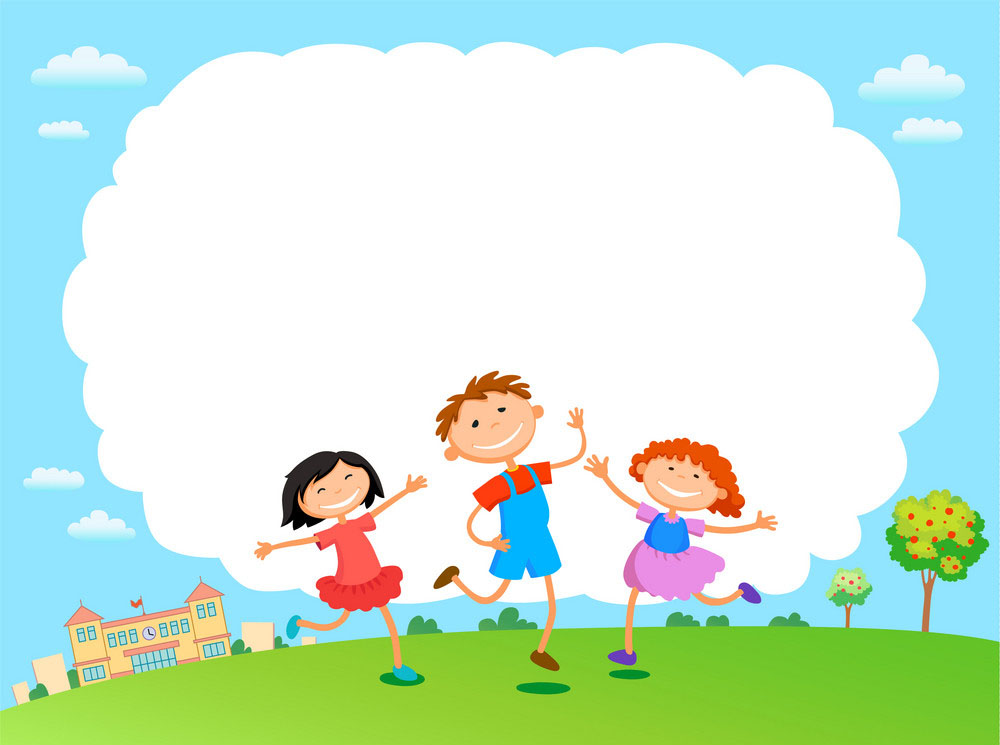 Hoạt động khám phá
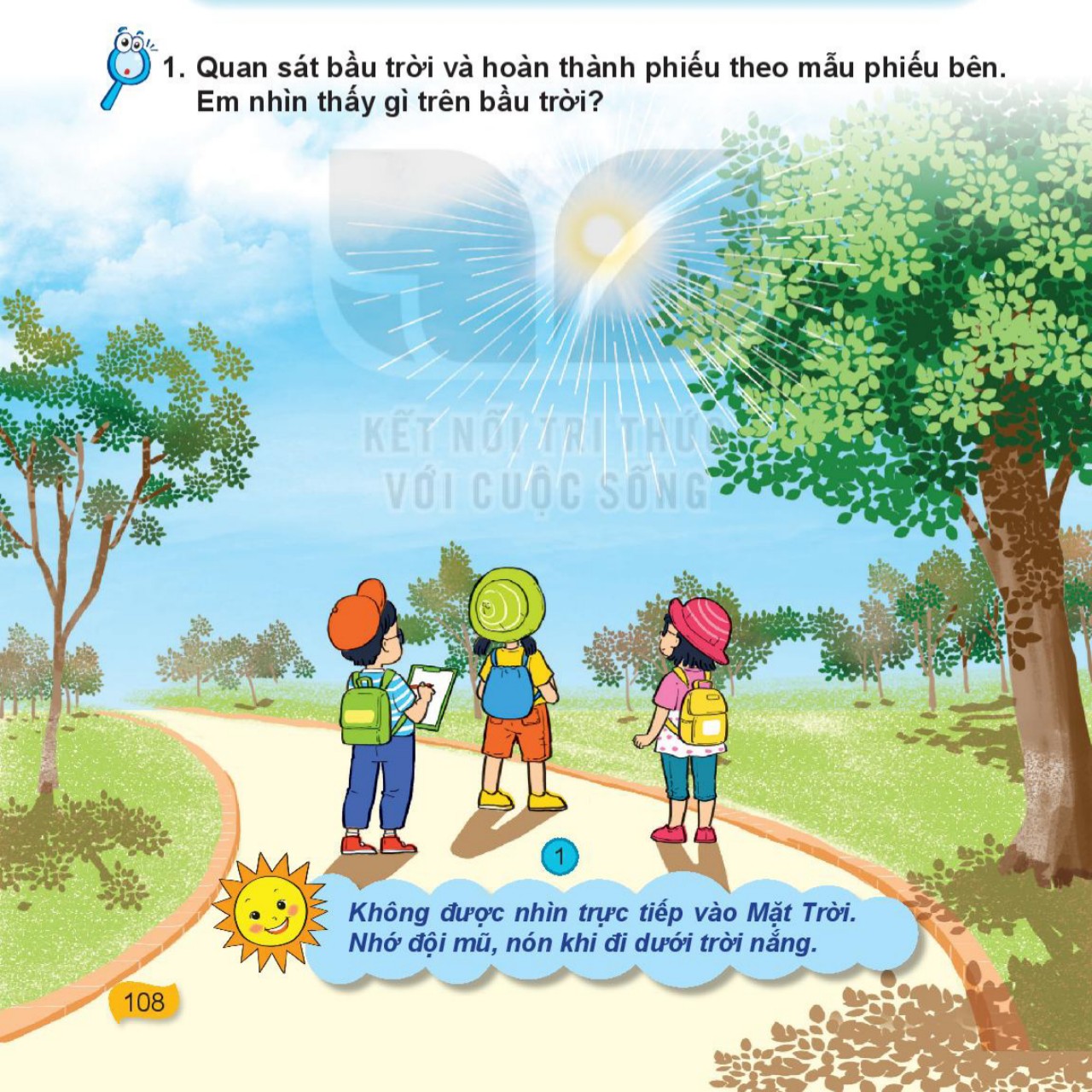 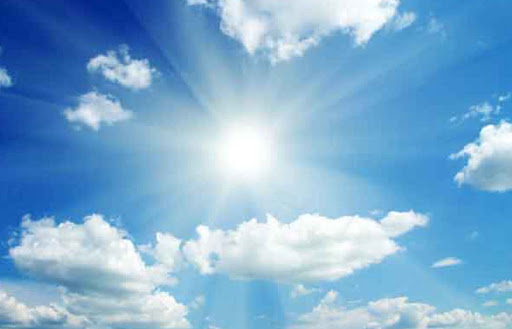 Bầu trời ban ngày
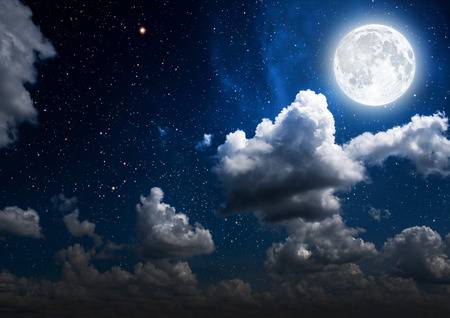 Bầu trời ban đêm
Mẫu phiếu quan sát bầu trời
Địa điểm:         Ngày:        Giờ
Họ và tên:
Lớp:
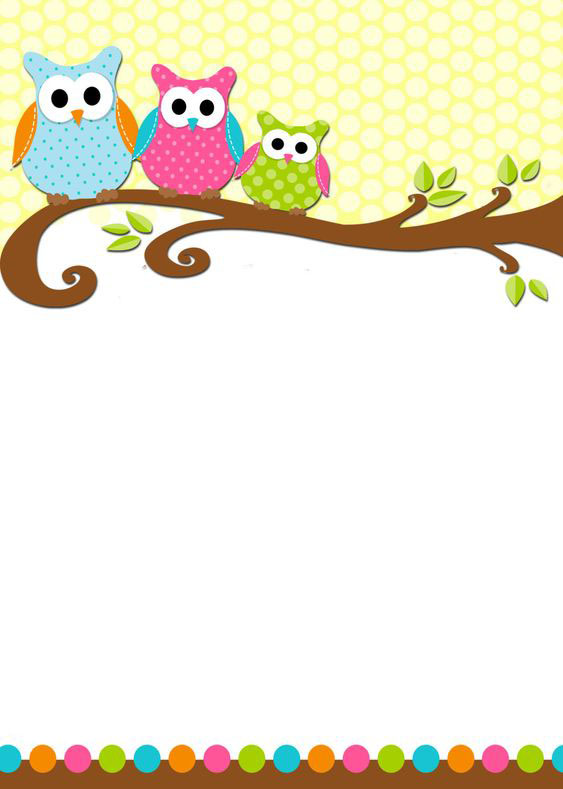 Không được nhìn trực tiếp vào Mặt Trời.
Nhớ đội mũ, nón khi đi dưới trời nắng.
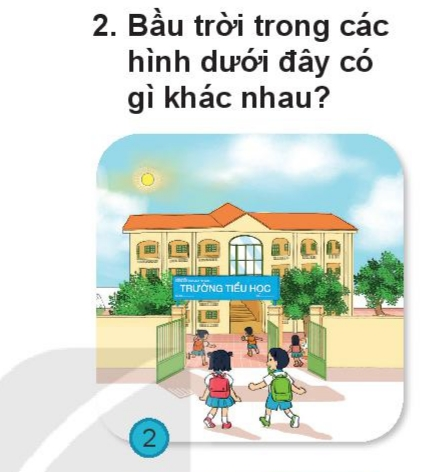 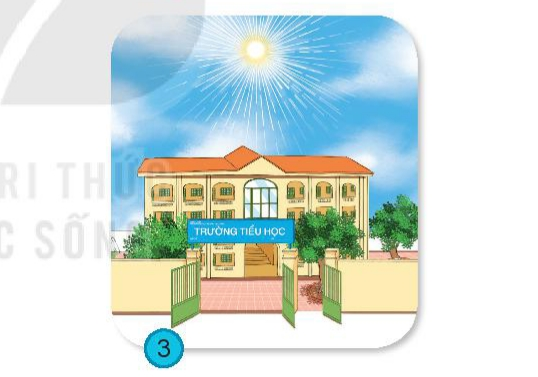 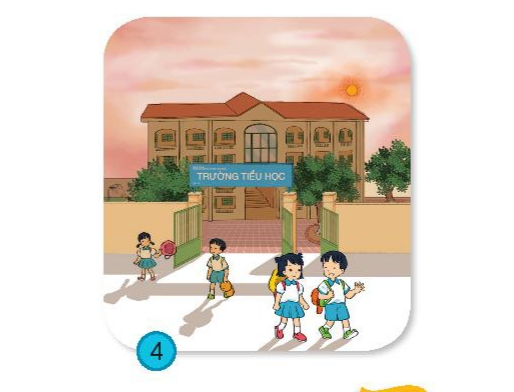 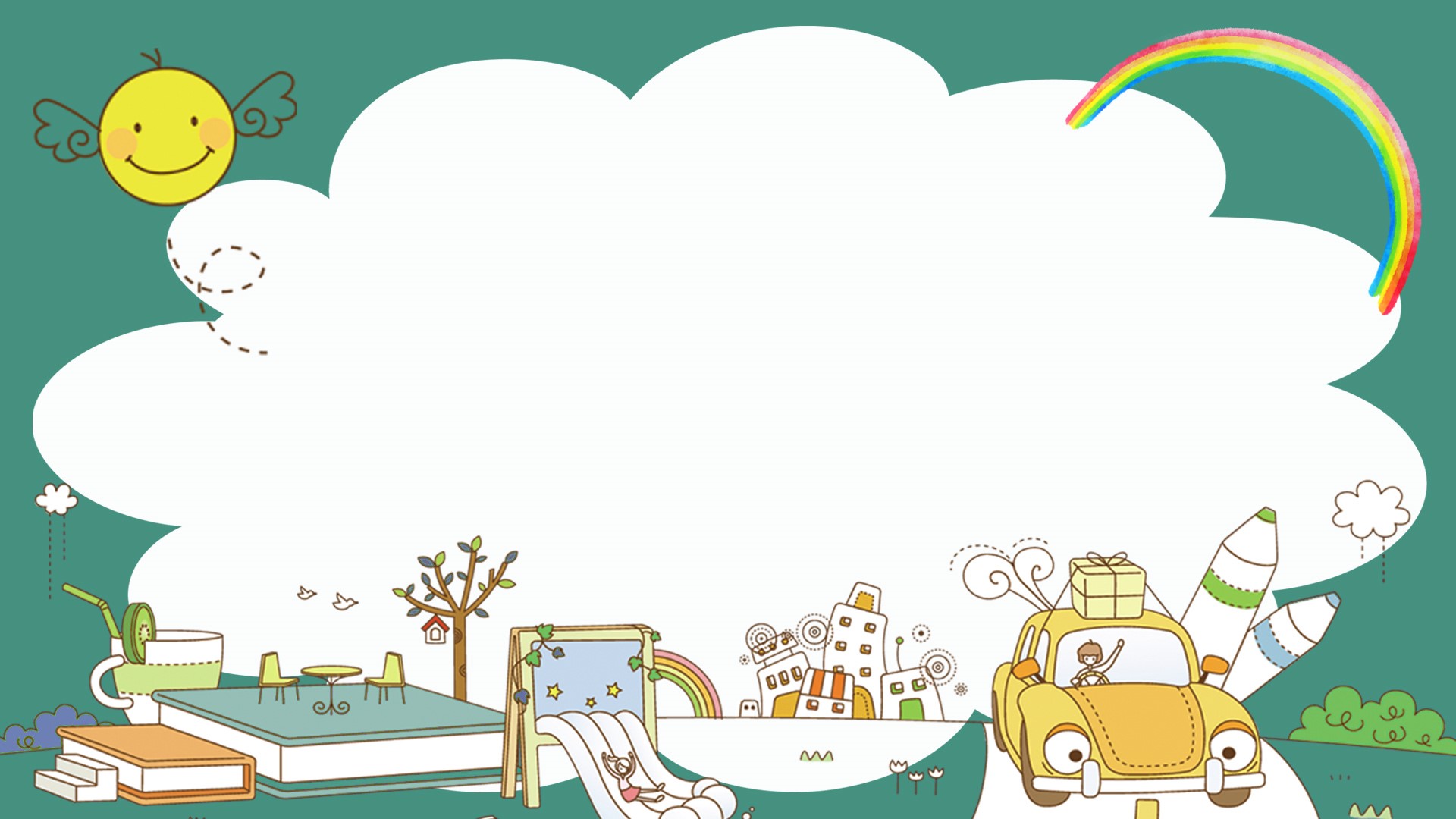 Mô tả được đặc điểm của bầu trời vào buổi sáng, buổi trưa, buổi chiều. Vị trí của mặt trời khác nhau.
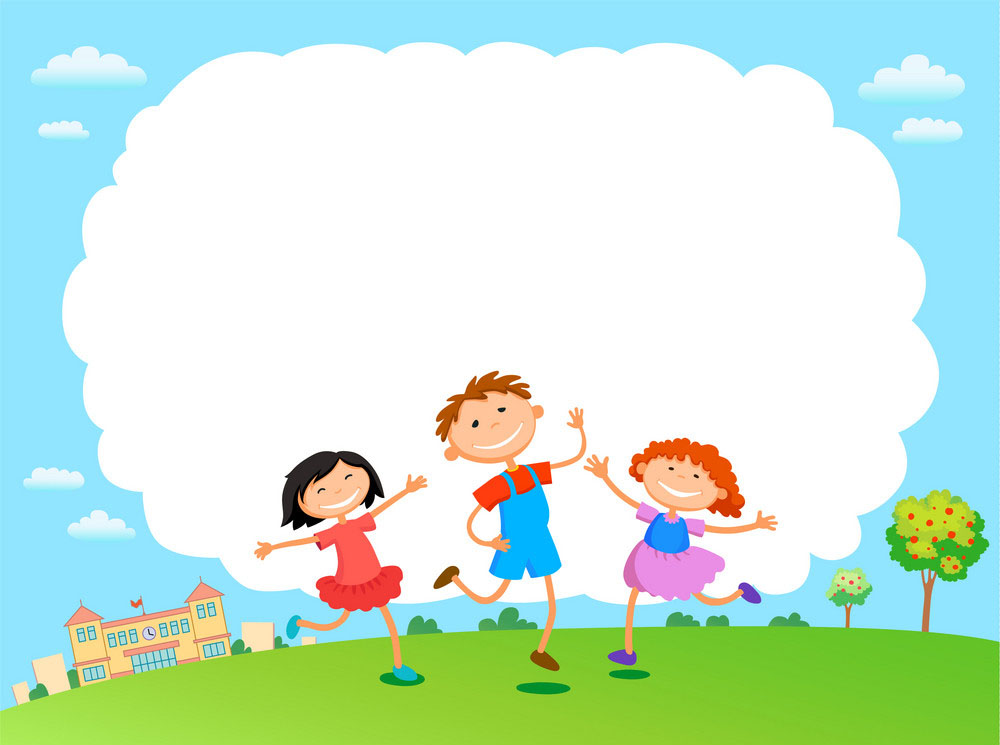 Hoạt động thực hành
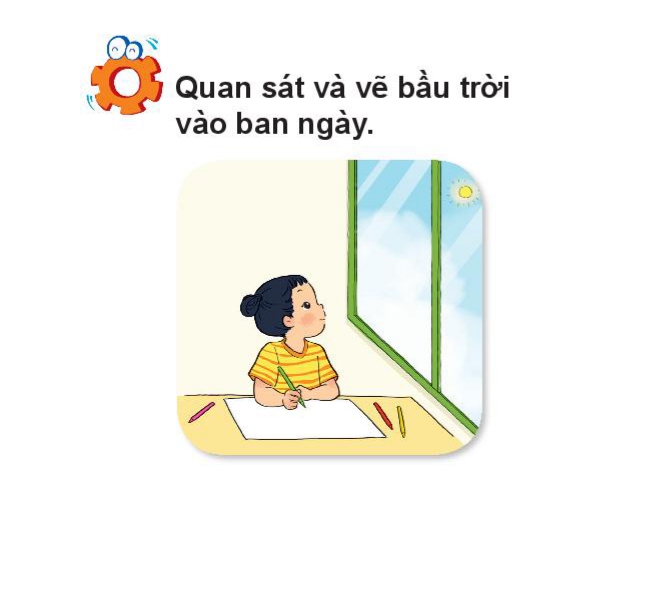 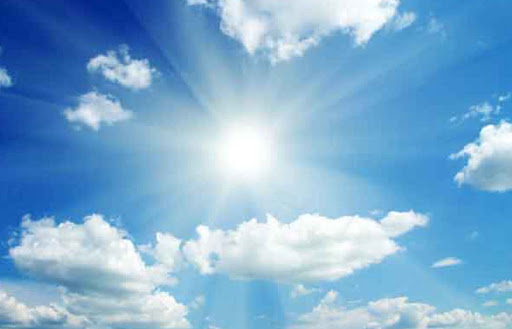 Bầu trời ban ngày